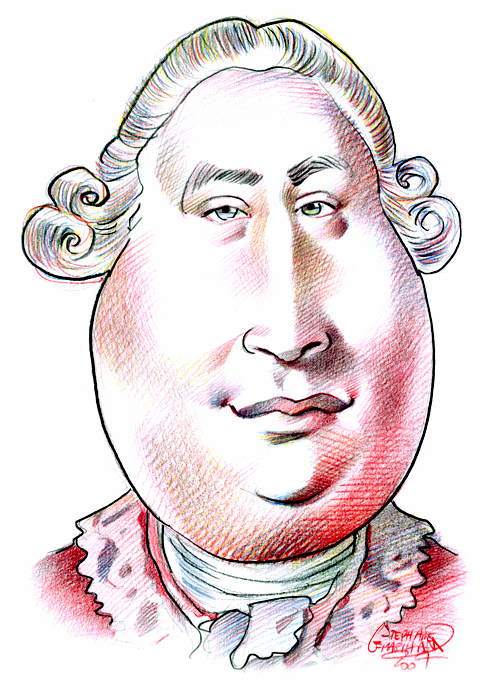 The missing shade of blue
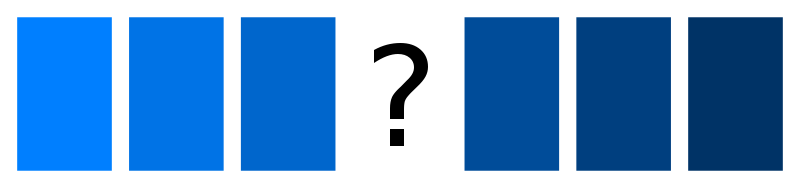 [Speaker Notes: https://commons.wikimedia.org/wiki/File:Caricature_David_Hume.jpg

https://commons.wikimedia.org/wiki/File:Missing_blue_shade.svg]
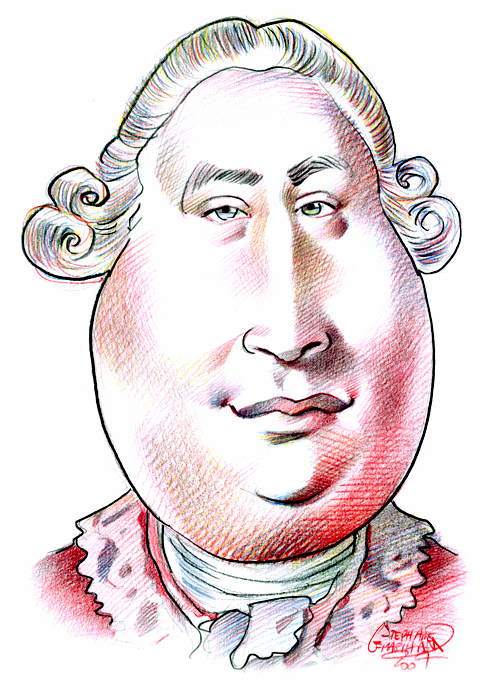 Hume has already claimed:
…we shall always find, that every idea which we examine is copied from a similar impression.
[Speaker Notes: What is this known as? — The Copy Principle. 
More specifically in the Treatise Hume says that every simple idea is copied from a simple impression.
What is meant by a SIMPLE ideas? — something that cannot be broken down into parts. Hume regards colours as simple impressions and ideas.]
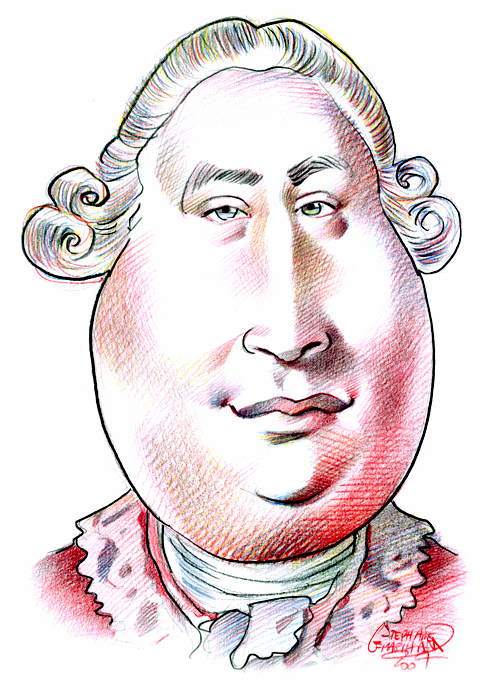 and adds:
Those who would assert that this position is not universally true nor without exception, have only one, and that an easy method of refuting it; by producing that idea, which, in their opinion, is not derived from this source.
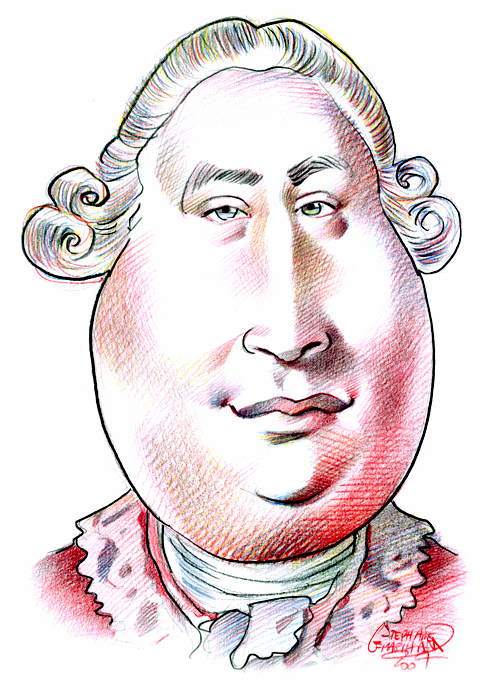 and...
It will then be incumbent on us, if we would maintain our doctrine, to produce the impression, or lively perception, which corresponds to it.
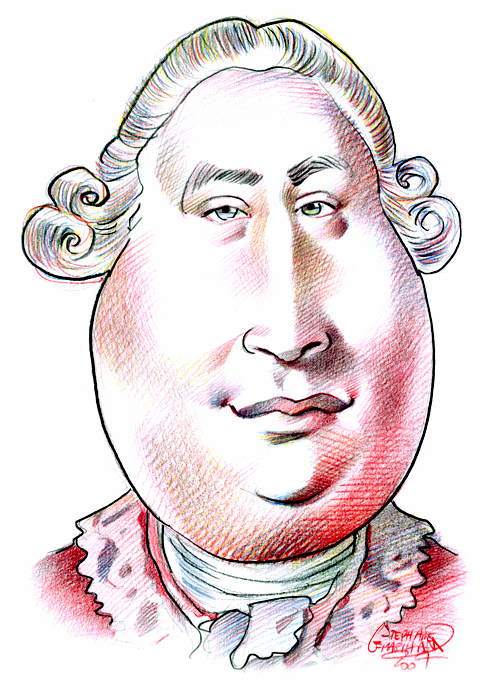 But quickly adds:
There is, however, one contradictory phenomenon, which may prove that it is not absolutely impossible for ideas to arise, independent of their correspondent impressions.
[Speaker Notes: This is very surprising but the most charitable interpretation is that this isn’t a mistake on Hume’s part. It seems best to assume that he is qualifying his more general claim and intends us to take that as more like ‘In the general course of events all ideas are based on impressions’. Making a general claim and then qualifying it is not entirely out of keeping with his general style. He has already said that ideas are always less forceful and lively than impressions—except when the mind is out of order due to disease or madness.]
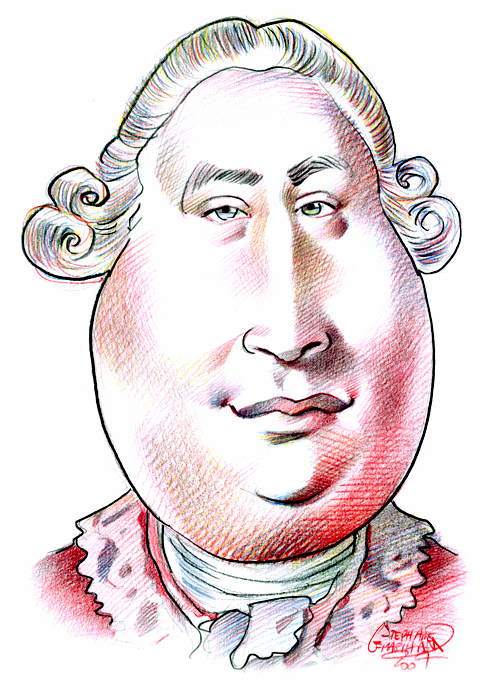 But quickly adds:
There is, however, one contradictory phenomenon, which may prove that it is not absolutely impossible for ideas to arise, independent of their correspondent impressions.
Contradiction? or Qualification?
[Speaker Notes: This is very surprising but the most charitable interpretation is that this isn’t a mistake on Hume’s part. It seems best to assume that he is qualifying his more general claim and intends us to take that as more like ‘In the general course of events all ideas are based on impressions’. Making a general claim and then qualifying it is not entirely out of keeping with his general style. He has already said that ideas are always less forceful and lively than impressions—except when the mind is out of order due to disease or madness.]
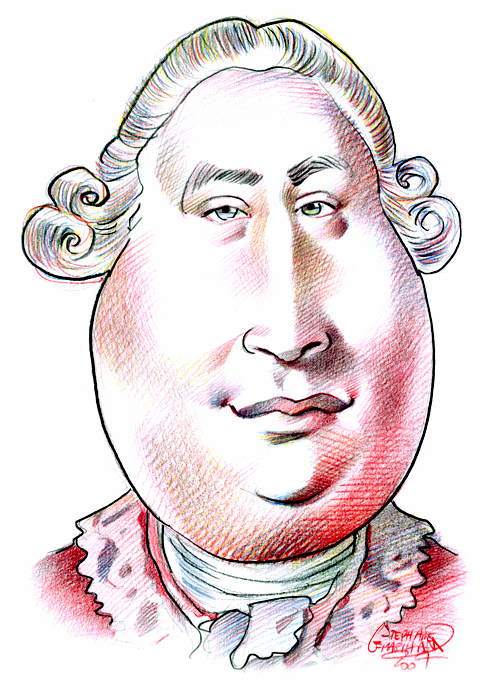 But quickly adds:
There is, however, one contradictory phenomenon, which may prove that it is not absolutely impossible for ideas to arise, independent of their correspondent impressions.
Contradiction? or Qualification?
[Speaker Notes: This is very surprising but the most charitable interpretation is that this isn’t a mistake on Hume’s part. It seems best to assume that he is qualifying his more general claim and intends us to take that as more like ‘In the general course of events all ideas are based on impressions’. Making a general claim and then qualifying it is not entirely out of keeping with his general style. He has already said that ideas are always less forceful and lively than impressions—except when the mind is out of order due to disease or madness.]
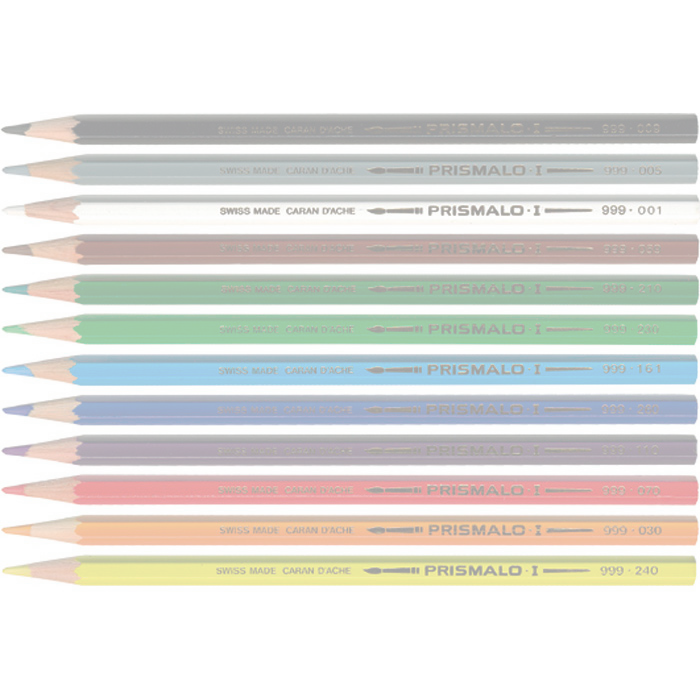 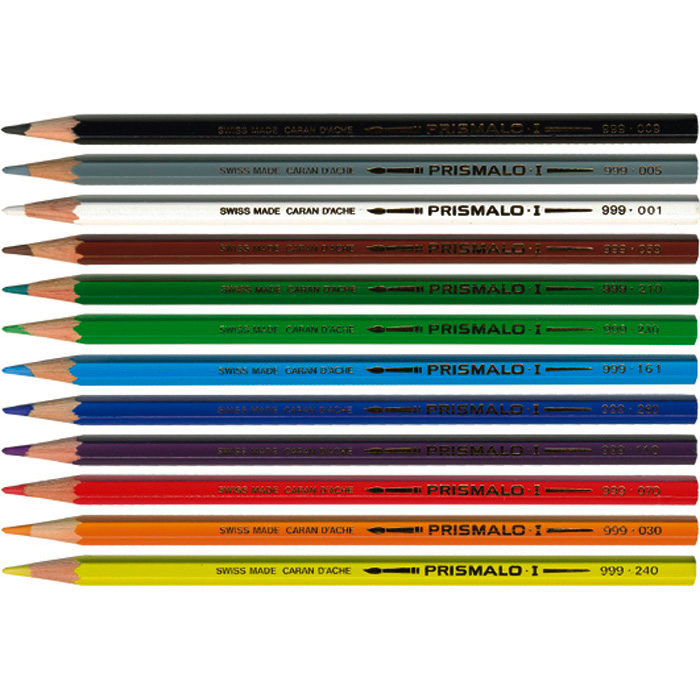 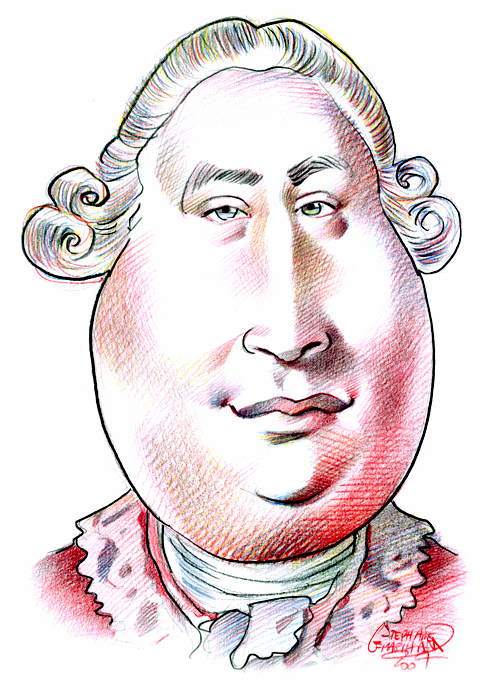 Hume begins by saying:
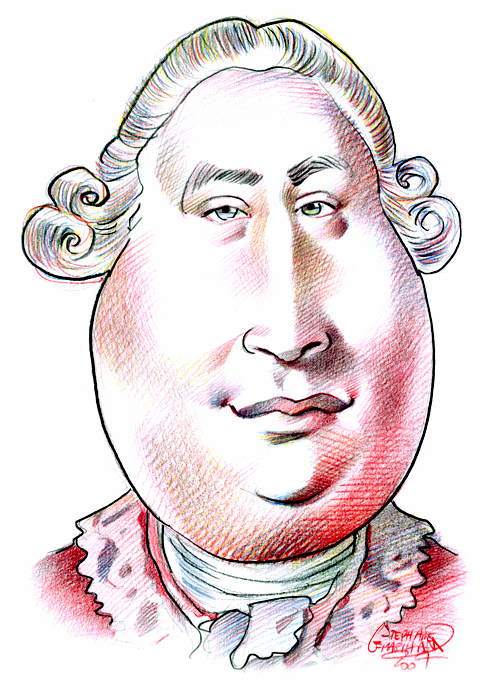 Hume begins by saying:
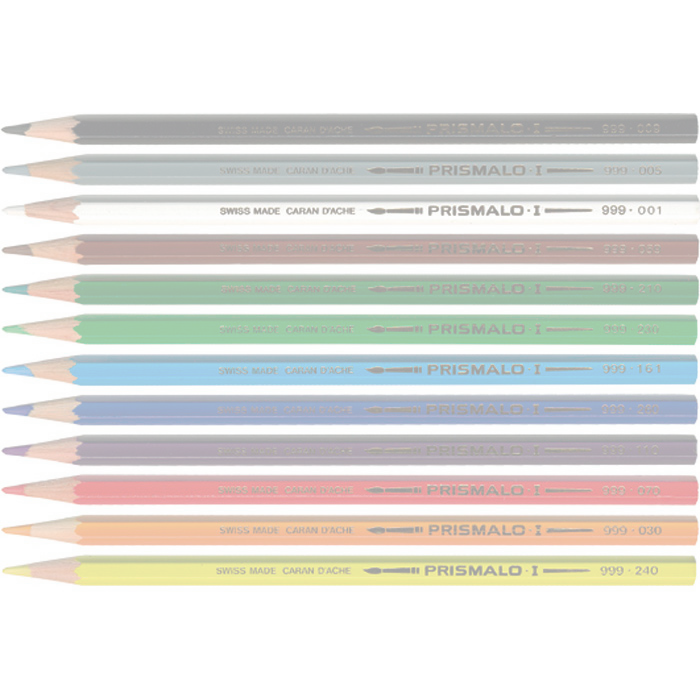 …the several distinct ideas of colour, which enter by the eye, or those
of sound, which are conveyed by the ear, are really different from each
other; though, at the same time, resembling.
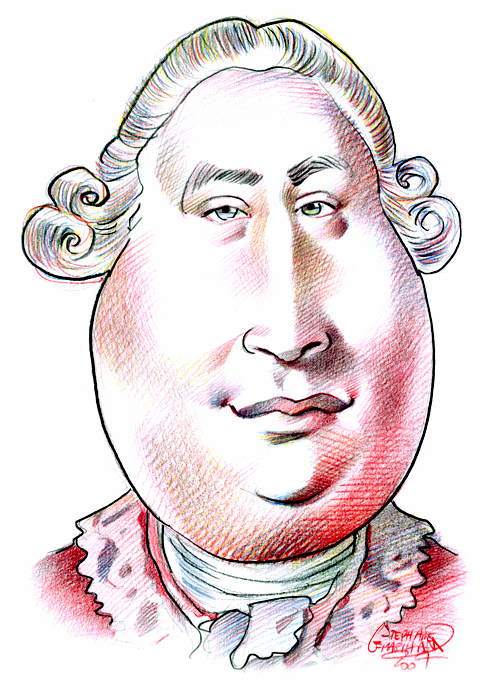 Hume begins by saying:
…the several distinct ideas of colour, which enter by the eye, or those
of sound, which are conveyed by the ear, are really different from each
other; though, at the same time, resembling.
[Speaker Notes: Is Hume talking about colours out there in the world or colours as perceptions of the mind?
Is he talking about impressions or ideas?

Hume is talking about ideas of colour. Although he says ‘enter by the eye…conveyed by the ear’ he does seem to be talking about ideas rather than impressions.

Can you give examples of colours that are different but resemble each other?]
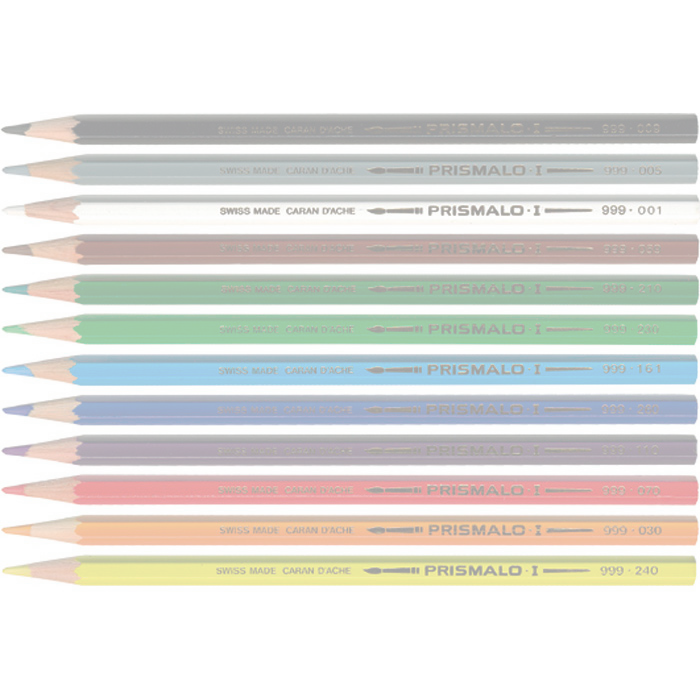 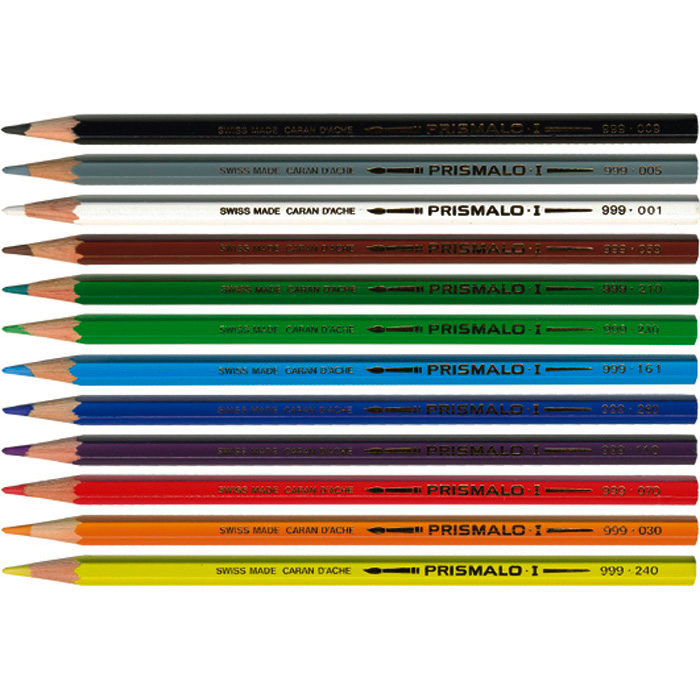 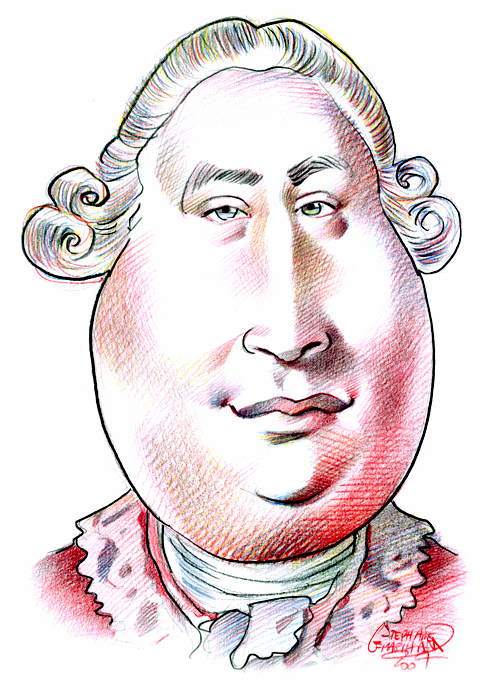 Hume begins by saying:
[Speaker Notes: In this picture the black and the grey presumably resemble each other more than say the green and the yellow.]
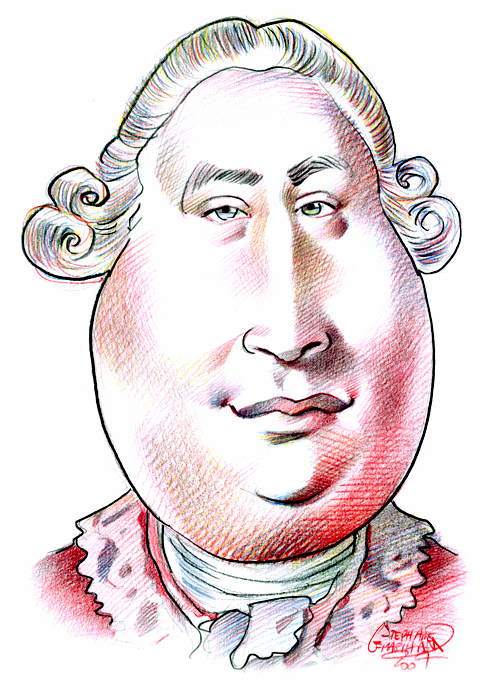 He then says:
…if this be true of different
colours, it must be no less so of the different shades of the same
colour; and each shade produces a distinct idea, independent of the rest.
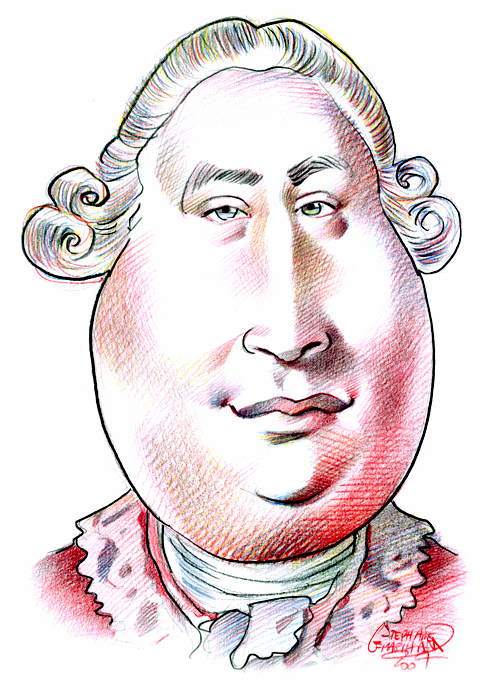 He then says:
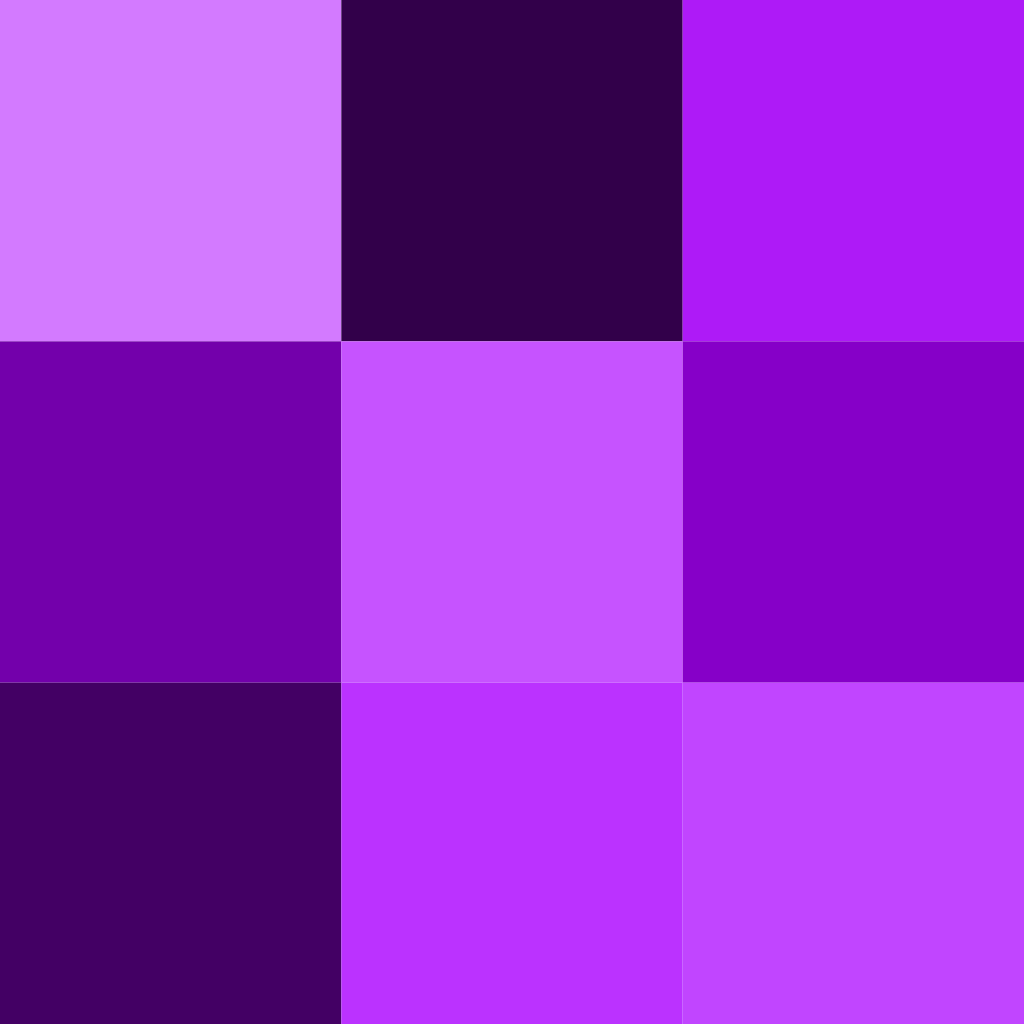 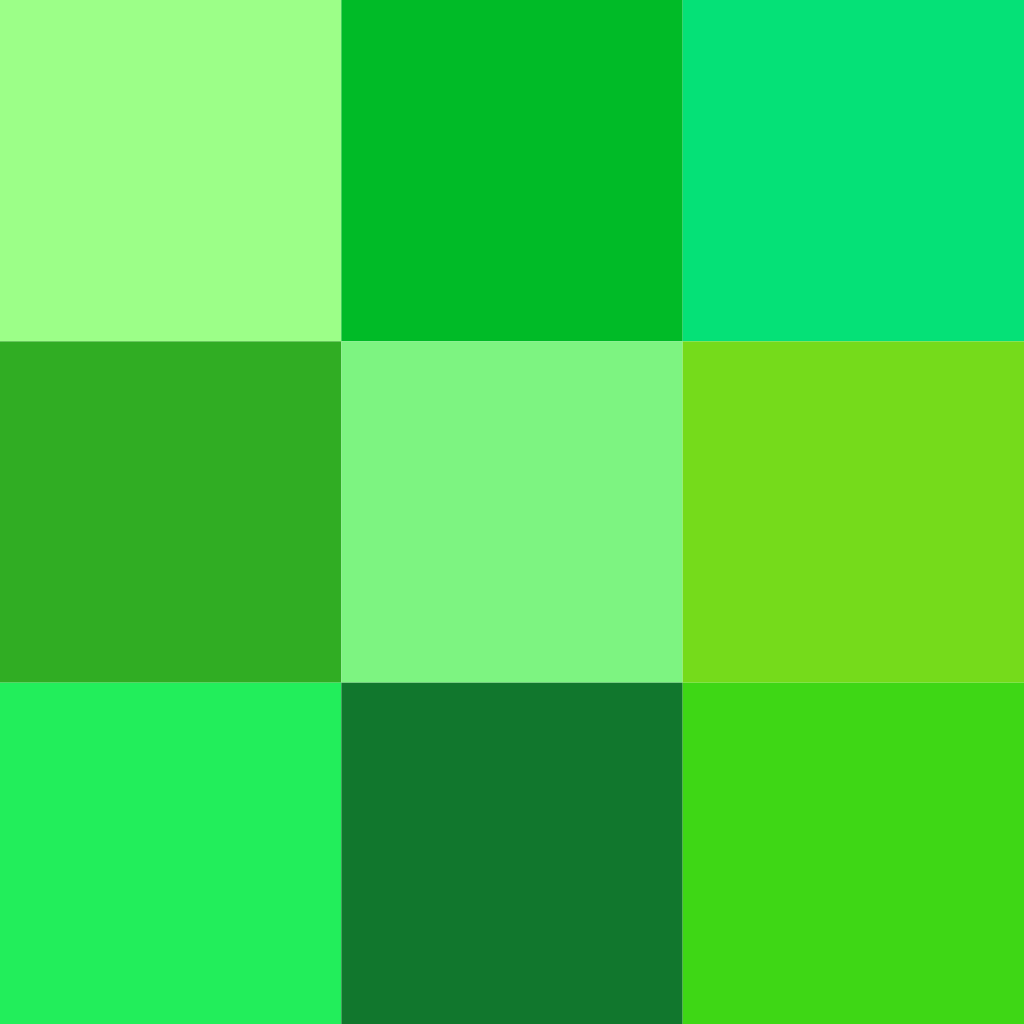 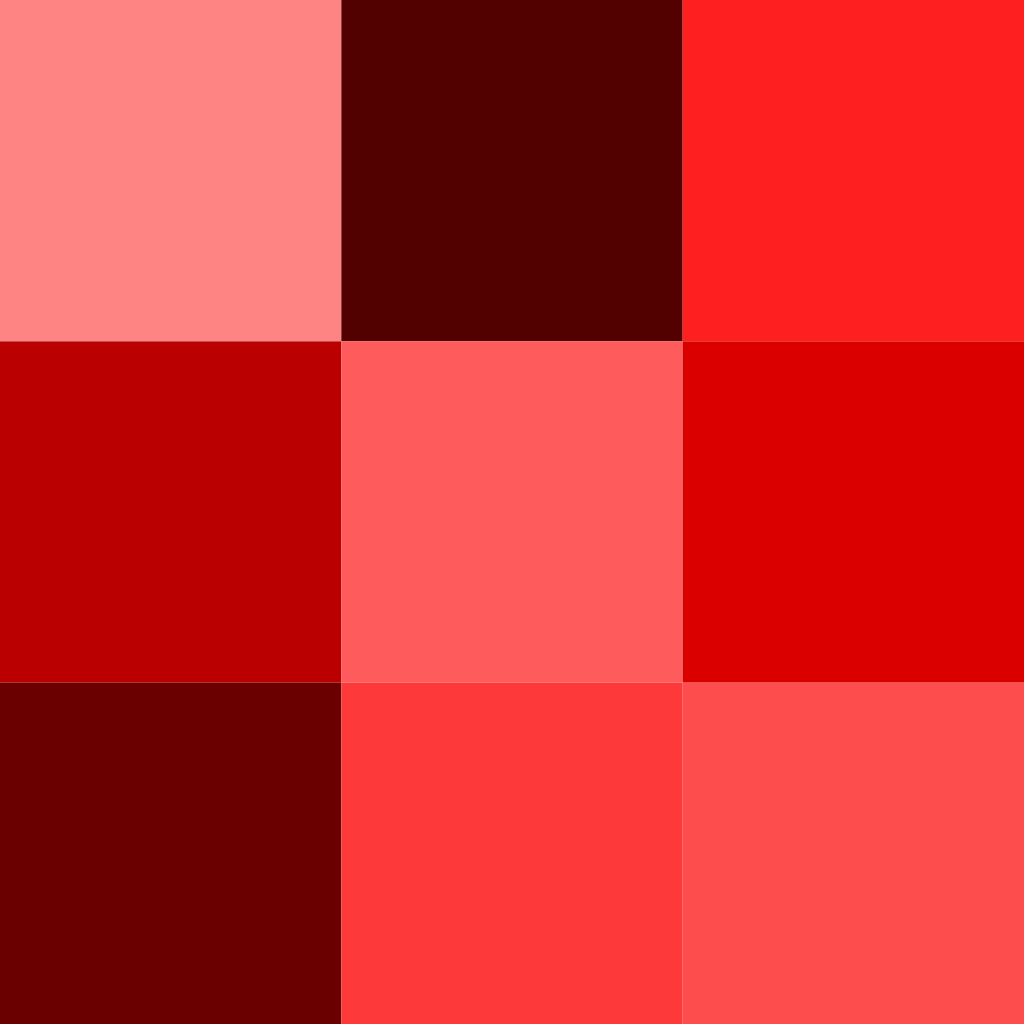 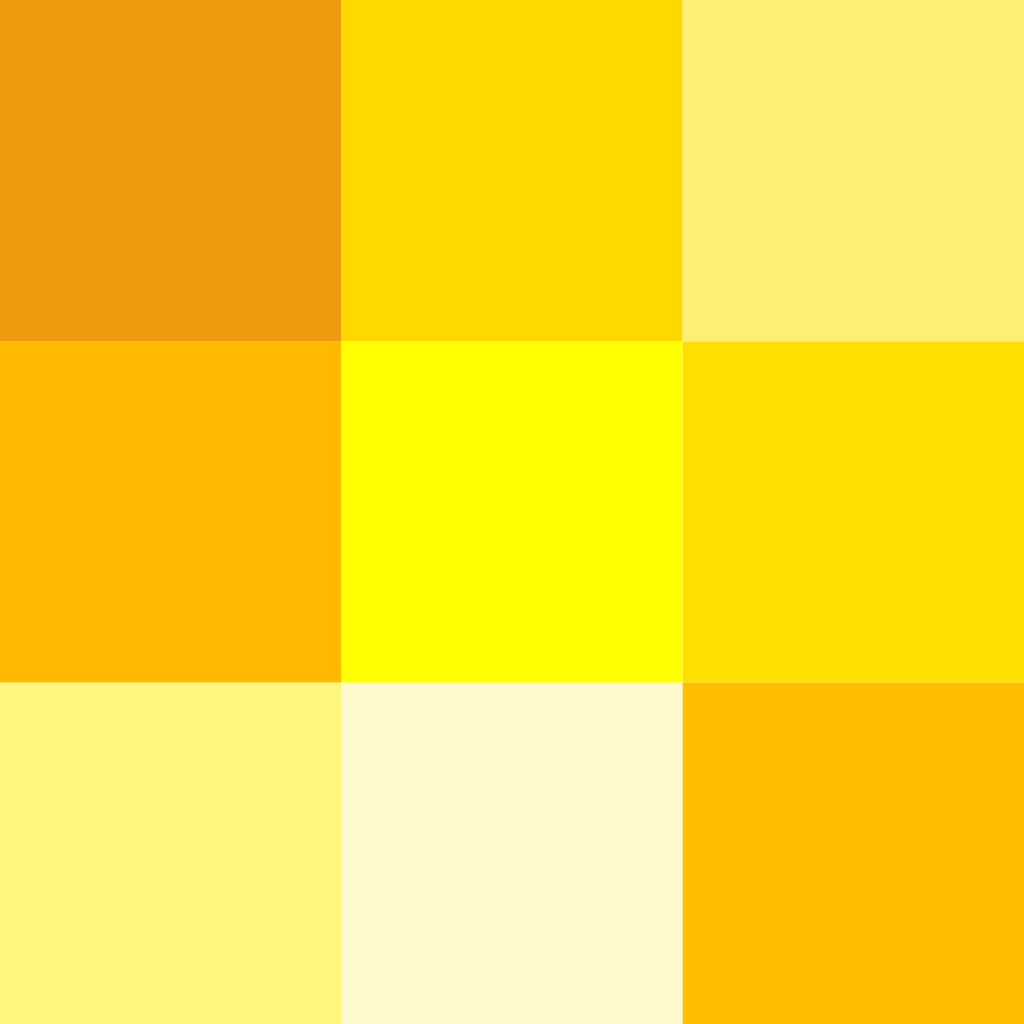 [Speaker Notes: So, each distinct shade of purple gives rise to a distinct idea and each distinct shade of yellow gives rise to a distinct idea, an so on.]
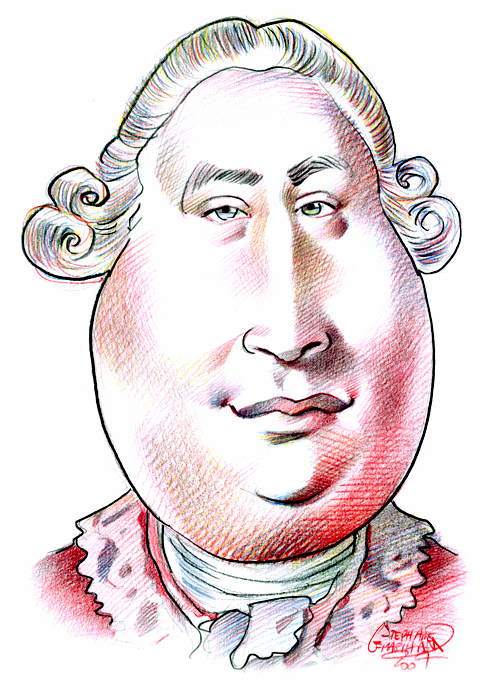 He says this must be true because otherwise it would be possible…
…by the continual gradation of
shades, to run a colour insensibly into what is most remote from it; and
if you will not allow any of the means to be different, you cannot, without
absurdity, deny the extremes to be the same.
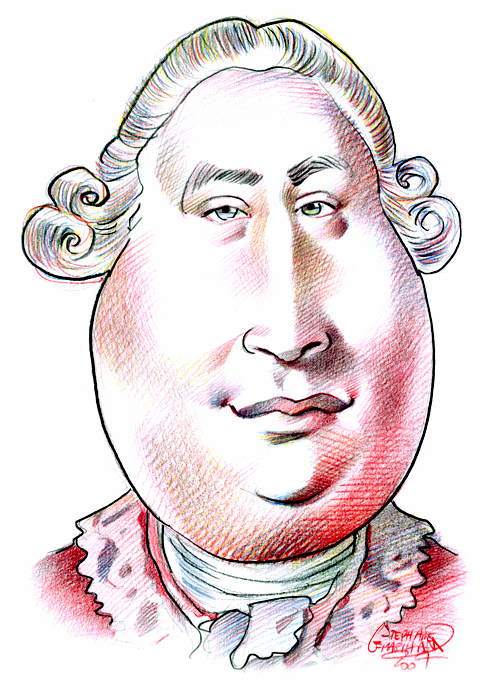 Hume is using a form of argument known as reductio ad absurdum.He is attempting to prove his claim by showing that if you assume it is not true you will end up with an absurd conclusion.
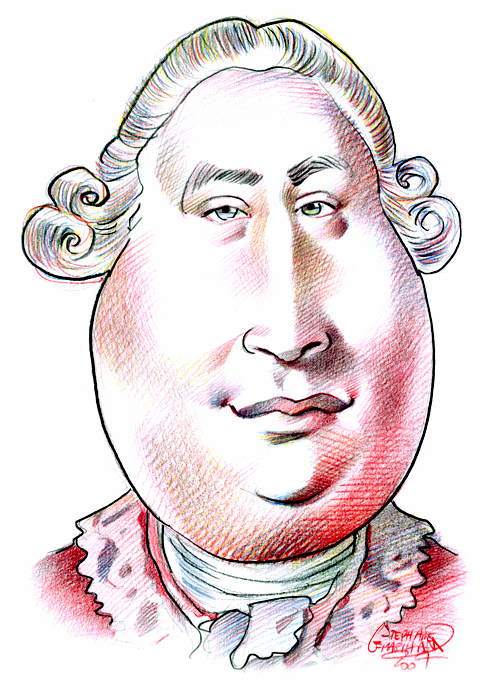 Hume doesn’t spell out the detail but it can be put like this…
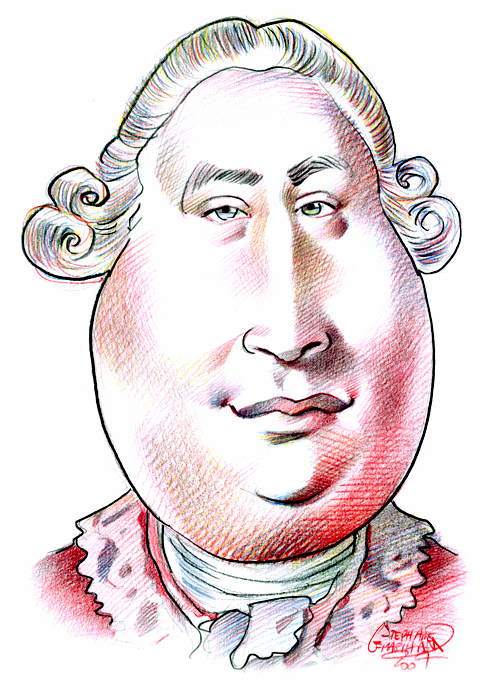 Hume doesn’t spell out the detail but it can be put like this…
Imagine you have a gradient of colours.
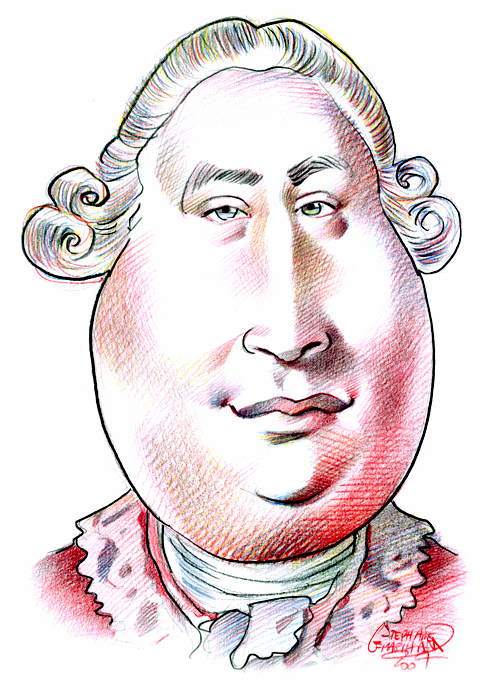 Hume doesn’t spell out the detail but it can be put like this…
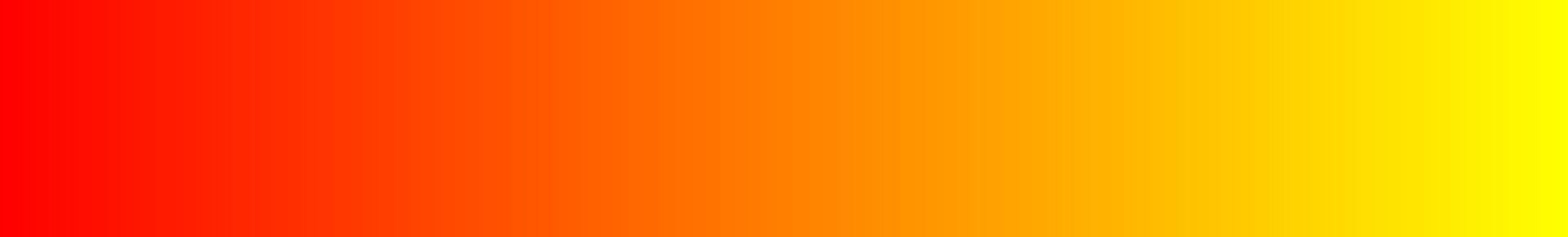 1
5
10
15
20
. . . . . . . . . . . . . . . . . . . . . . . . . . . . . . . . . . . . . . . . . . . . . .n
Imagine you have a gradient of colours.
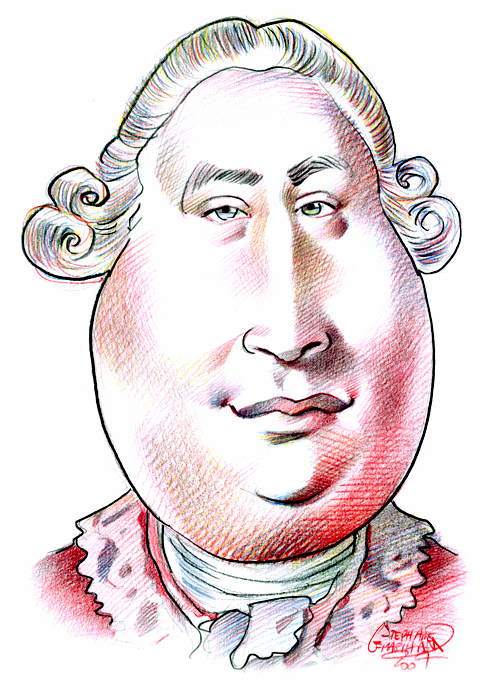 Hume doesn’t spell out the detail but it can be put like this…
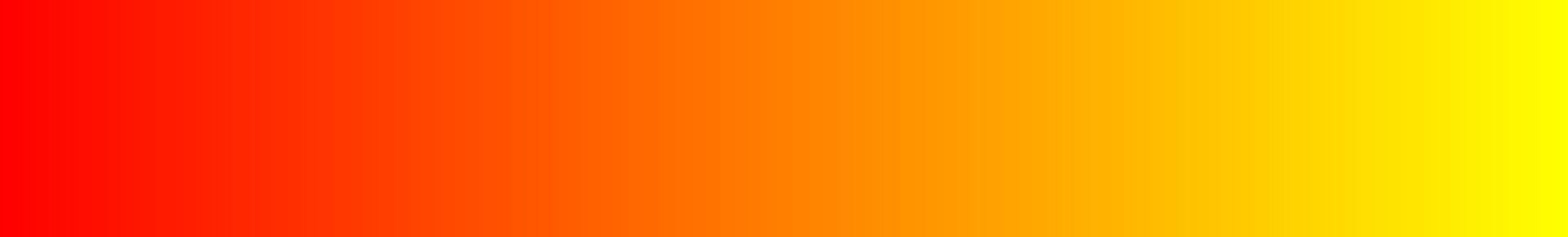 1
5
10
15
20
. . . . . . . . . . . . . . . . . . . . . . . . . . . . . . . . . . . . . . . . . . . . . .n
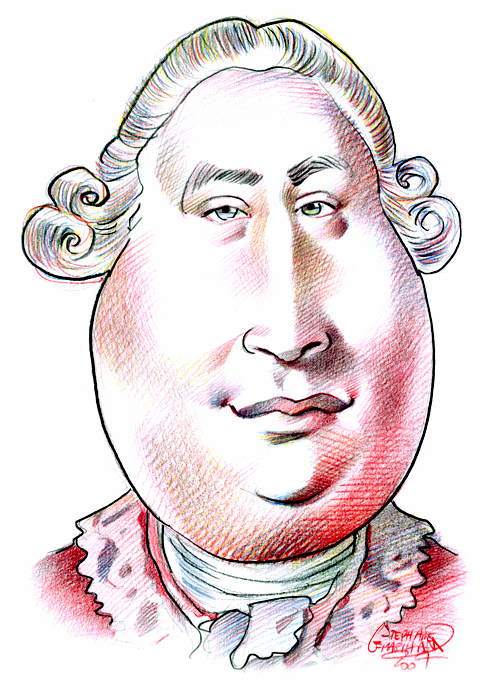 Hume doesn’t spell out the detail but it can be put like this…
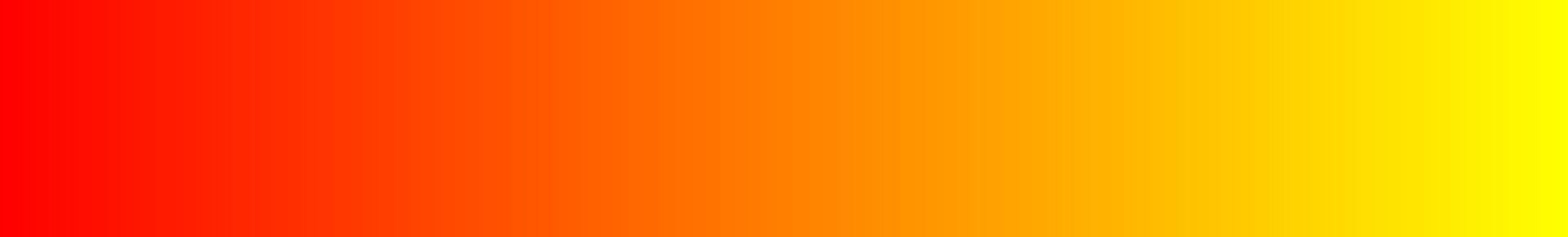 1
5
10
15
20
. . . . . . . . . . . . . . . . . . . . . . . . . . . . . . . . . . . . . . . . . . . . . .n
If 1 is the same as 2 and 2 is the same as 3 then 1 is the same as 3.
If 1 is the same as 3 and 3 is the same as 4 then 1 is the same as 4.
If 1 is the same as 4 and 4 is the same as 5 then 1 is the same as 5.
…....and so on.
In which case the first is the same as the last….
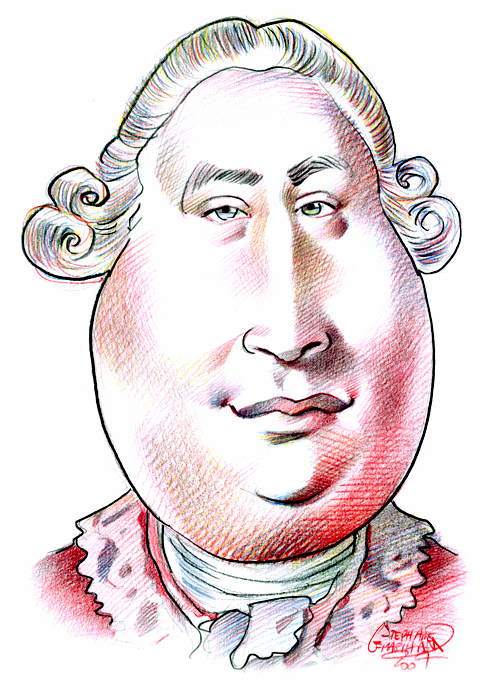 Hume doesn’t spell out the detail but it can be put like this…
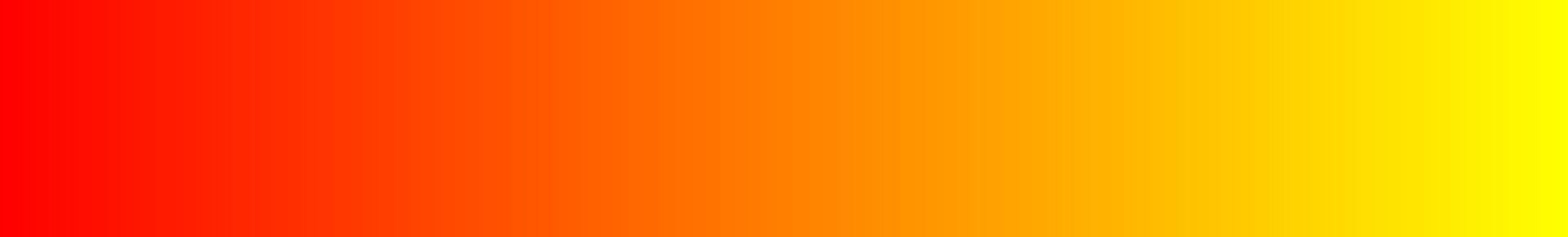 1
5
10
15
20
. . . . . . . . . . . . . . . . . . . . . . . . . . . . . . . . . . . . . . . . . . . . . .n
This isn’t trying to prove that different colours are different…which is obvious...
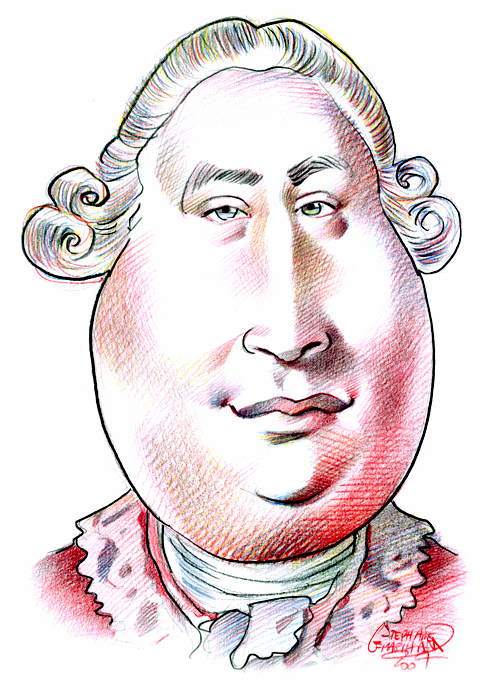 Hume doesn’t spell out the detail but it can be put like this…
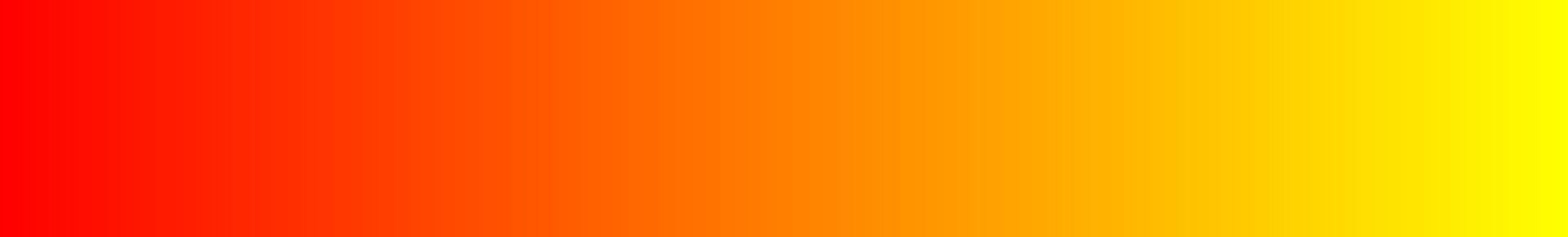 1
5
10
15
20
. . . . . . . . . . . . . . . . . . . . . . . . . . . . . . . . . . . . . . . . . . . . . .n
It is saying ideas of different colours are different. It is reaffirming the copy principle that each simple idea derives from its own simple impression and…
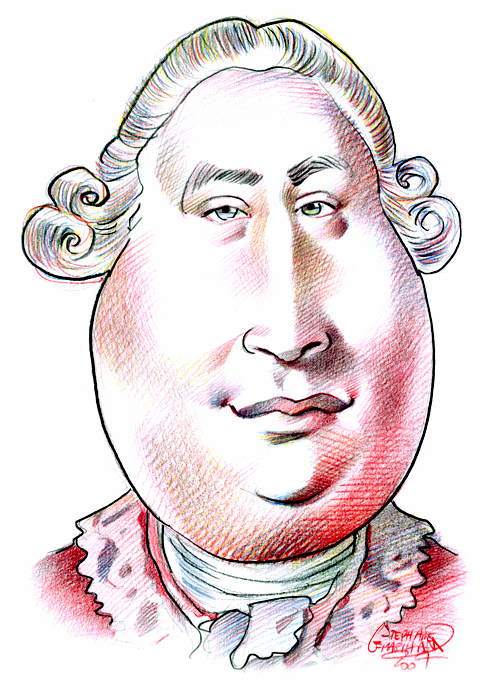 Hume doesn’t spell out the detail but it can be put like this…
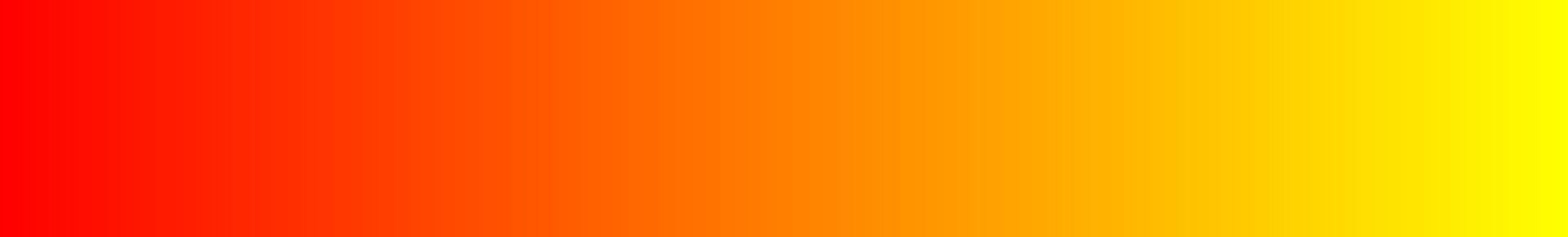 1
5
10
15
20
. . . . . . . . . . . . . . . . . . . . . . . . . . . . . . . . . . . . . . . . . . . . . .n
is attempting to forestall the suggestion that you can have the idea of a particular step in a colour gradient by virtue of already having the adjoining idea.
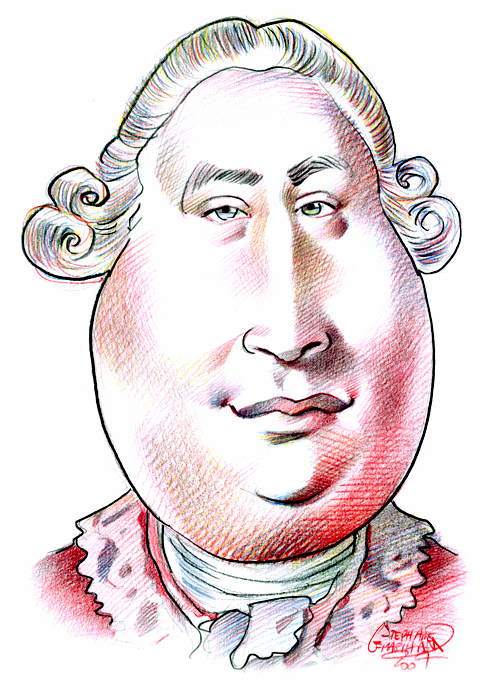 He then says:
Suppose, therefore, a person to have enjoyed his sight for thirty years, and to have become perfectly acquainted with colours of all kinds except one particular shade of blue, for instance, which it never has been his fortune to meet with.
[Speaker Notes: We can refer to the person in this thought experiment as an Experience Defficient Person [EDP]

Can you imagine any scenario where there would be such an EDP?
Is it possible to know how such an EDP would experience the world?
What mistakes might we make in trying to imagine what it would be like to be an EDP?]
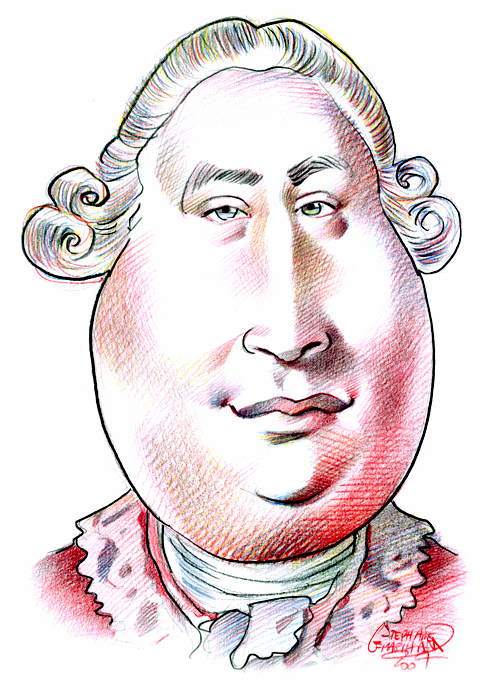 He then says:
Let all the different shades of that colour, except that single one, be placed before him, descending gradually from the deepest to the lightest…
[Speaker Notes: Does it make a difference whether these shades are spaced out or whether they are laid out touching one another?]
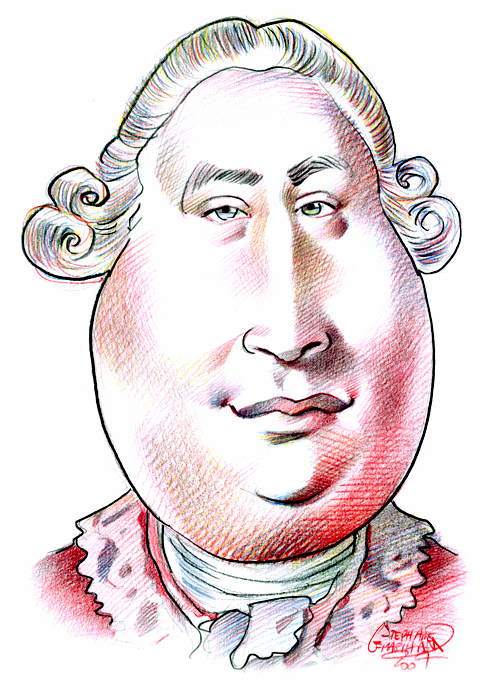 He then says:
Let all the different shades of that colour, except that single one, be placed before him, descending gradually from the deepest to the lightest…
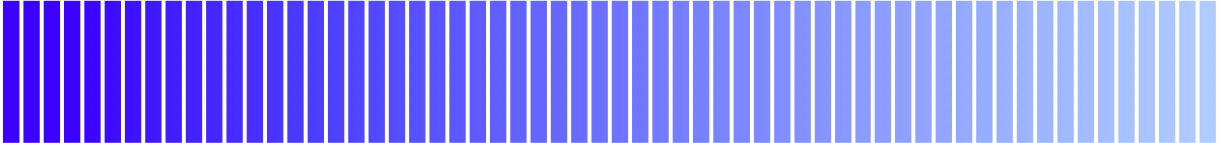 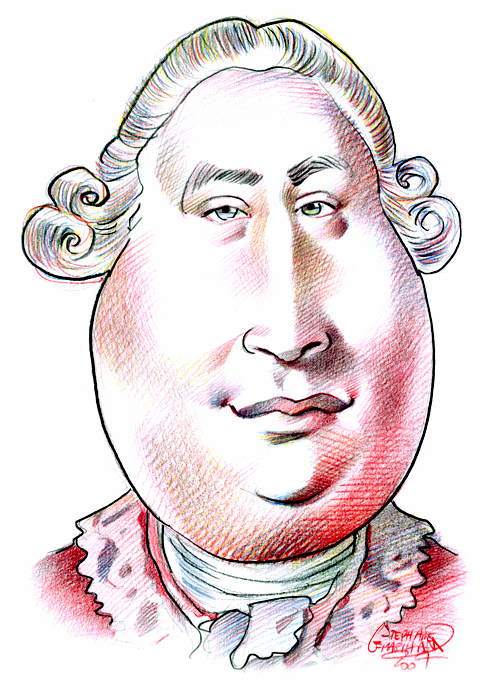 He then says:
Let all the different shades of that colour, except that single one, be placed before him, descending gradually from the deepest to the lightest…
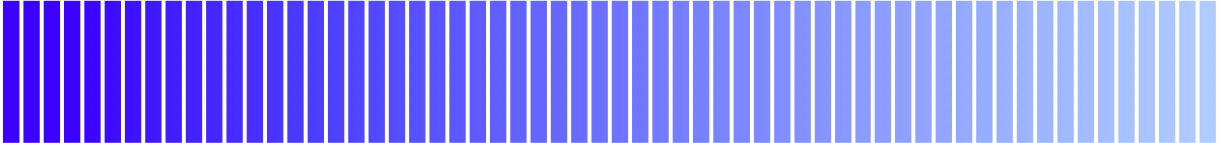 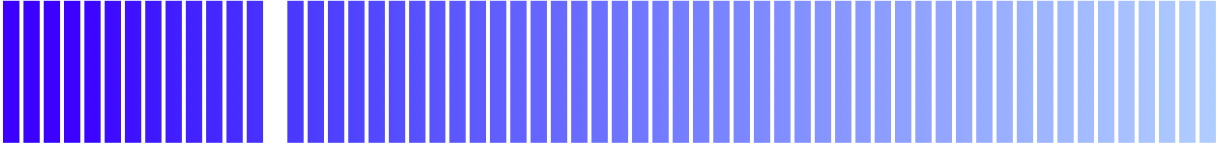 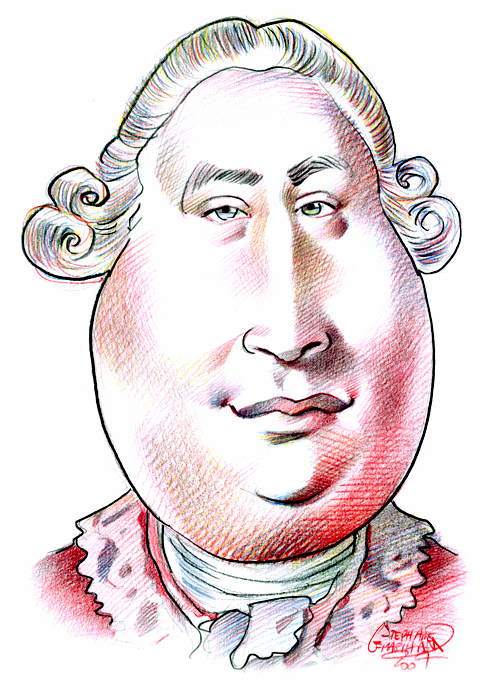 He then says:
Let all the different shades of that colour, except that single one, be placed before him, descending gradually from the deepest to the lightest…
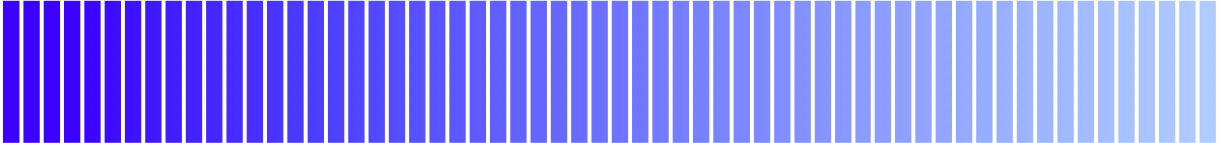 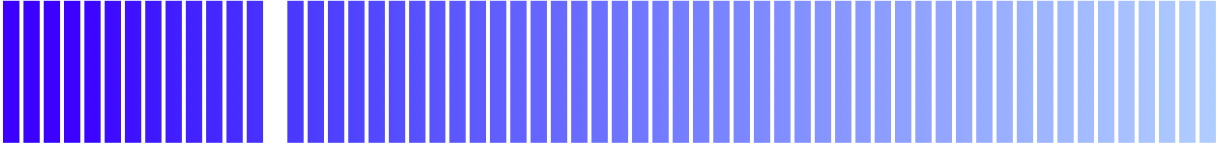 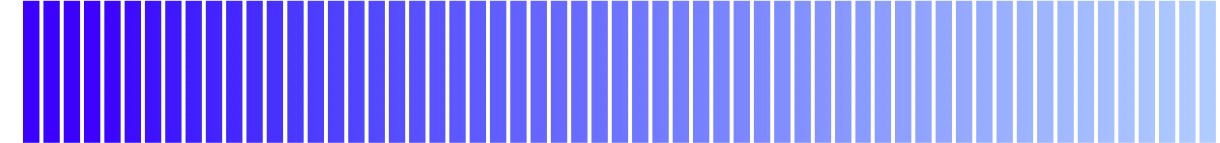 [Speaker Notes: Hume doesn’t tell us how many steps there are in the gradient he just says ‘all the different shades’. The result of the thought experiment might be different depending on the number of steps.
A continuum is not the same thing as a series of steps. We will need to think about whether that makes a difference to the thought experiment.]
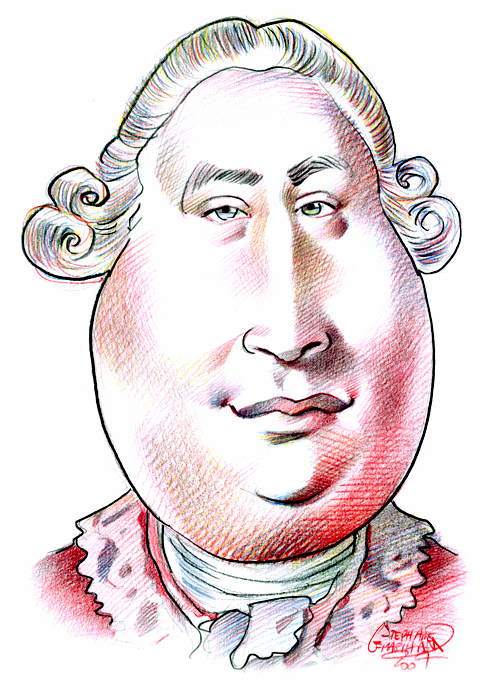 Hume makes two claims:
①
...he will perceive a blank, where that shade is wanting, and will be sensible that there is a greater distance in that place between the contiguous colours than in any other...
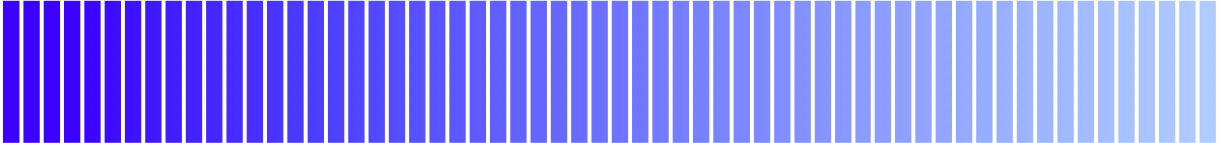 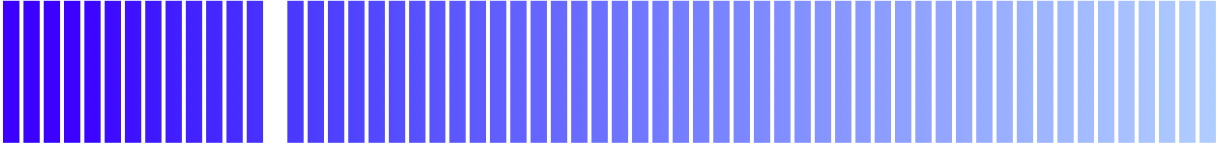 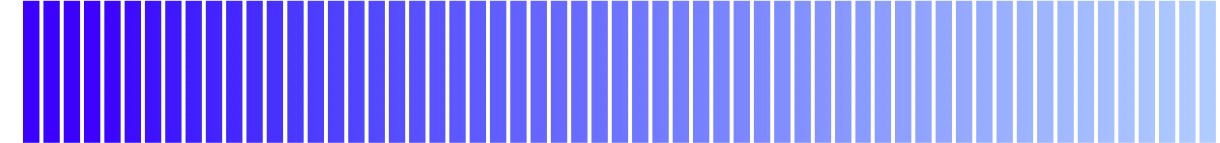 [Speaker Notes: With lots of steps in the gradient and with the steps not touching one another that doesn’t seem to be true. Will it be true if you only had five steps in the gradient and removed one of the middle three?]
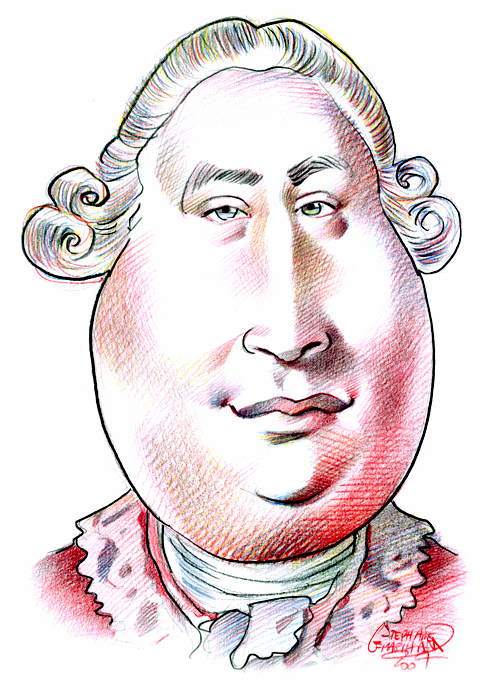 Hume makes two claims:
①
...he will perceive a blank, where that shade is wanting, and will be sensible that there is a greater distance in that place between the contiguous colours than in any other...
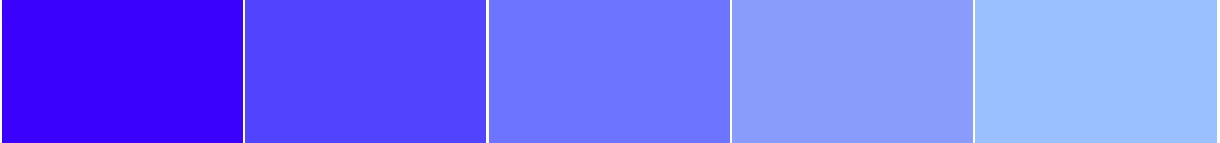 [Speaker Notes: With lots of steps in the gradient and with the steps not touching one another that doesn’t seem to be true. Will it be true if you only had five steps in the gradient and removed one of the middle three?]
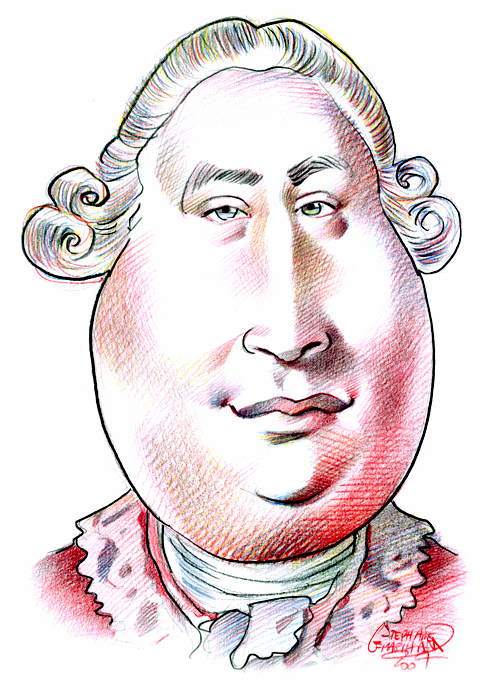 Hume makes two claims:
①
...he will perceive a blank, where that shade is wanting, and will be sensible that there is a greater distance in that place between the contiguous colours than in any other...
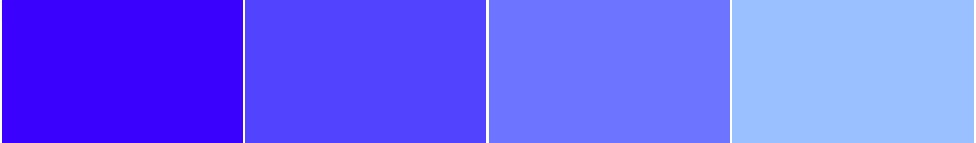 [Speaker Notes: With lots of steps in the gradient and with the steps not touching one another that doesn’t seem to be true. Will it be true if you only had five steps in the gradient and removed one of the middle three?]
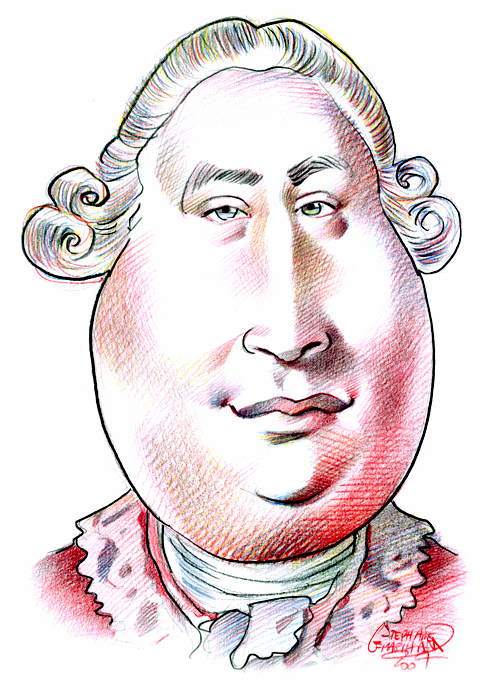 Hume makes two claims:
②
... from his own imagination, [he will be able to] supply this deficiency, and raise up to himself the idea of that particular shade, though it had never been conveyed to him by his senses…
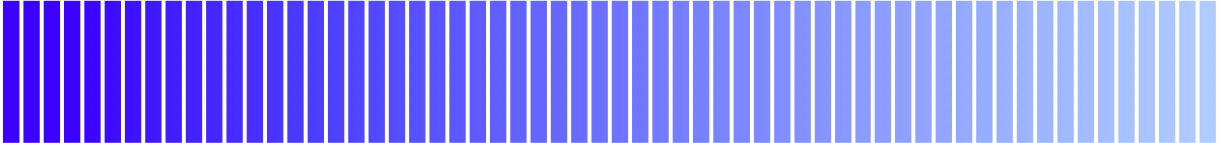 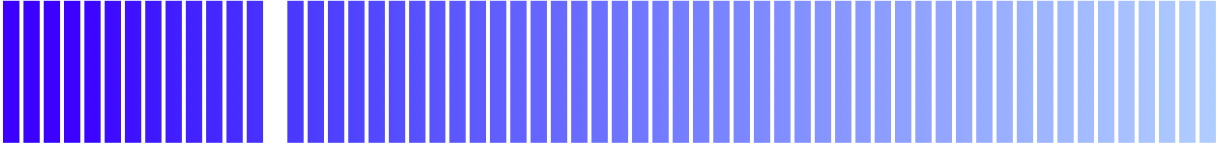 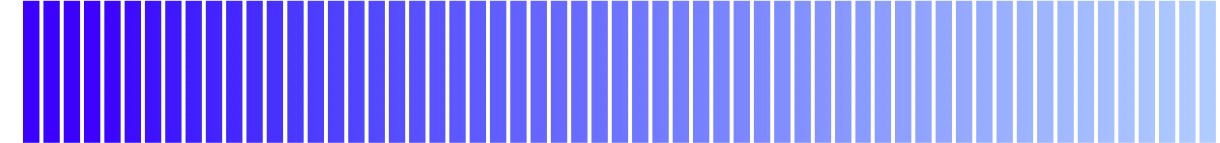 [Speaker Notes: If you cannot see the gap then the issue doesn’t even arise. If you can see the gap then is it true for those of us who are not EDPs? Is it going to be true for EDPs?]
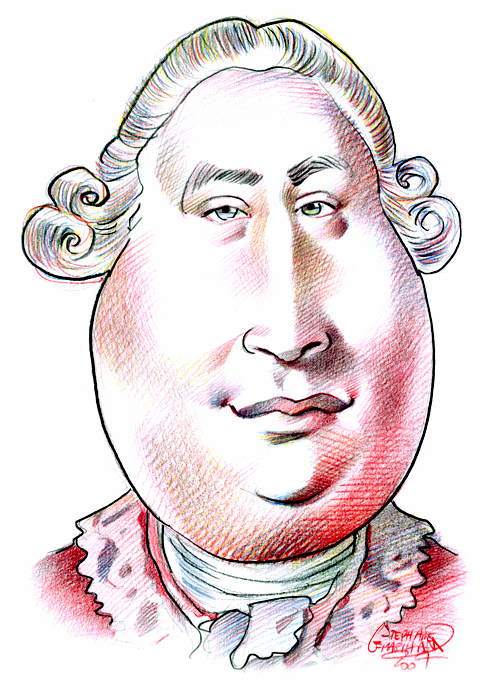 Hume makes two claims:
②
... from his own imagination, [he will be able to] supply this deficiency, and raise up to himself the idea of that particular shade, though it had never been conveyed to him by his senses…
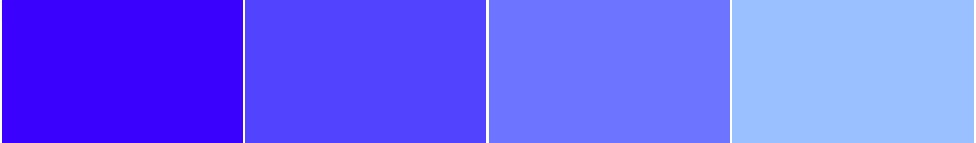 [Speaker Notes: If you cannot see the gap then the issue doesn’t even arise. If you can see the gap then is it true for those of us who are not EDPs? Is it going to be true for EDPs?]
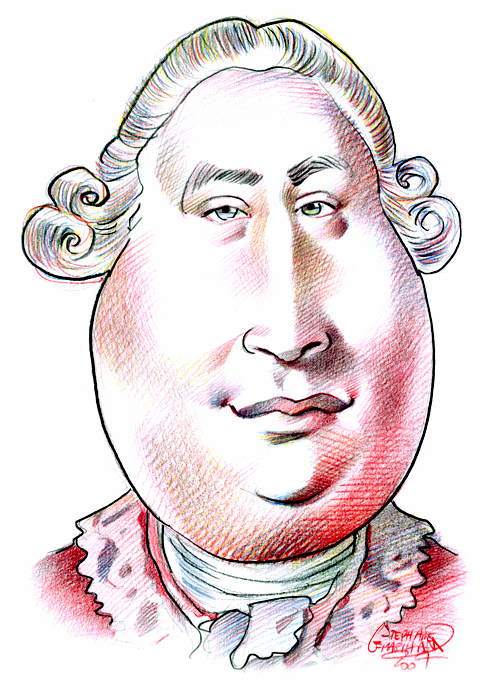 He finishes by saying:
…this may serve as a proof that the simple ideas are not always, in every instance, derived from the correspondent impressions; though this instance is so singular, that it is scarcely worth our observing, and does not merit that for it alone we should alter our general maxim.
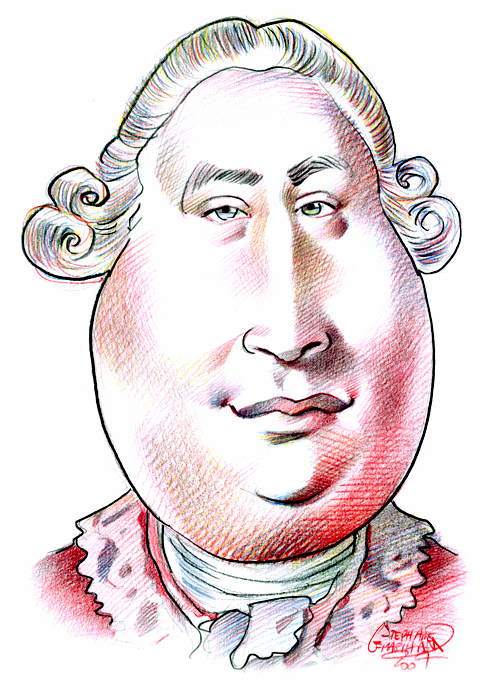 He finishes by saying:
…this may serve as a proof that the simple ideas are not always, in every instance, derived from the correspondent impressions; though this instance is so singular, that it is scarcely worth our observing, and does not merit that for it alone we should alter our general maxim.
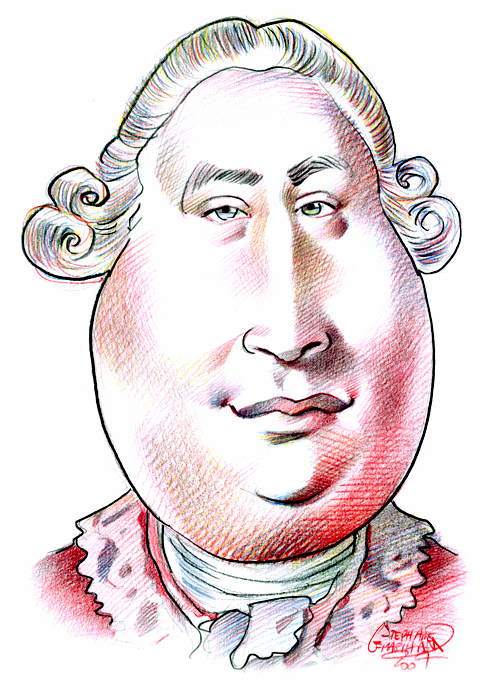 He finishes by saying:
…this may serve as a proof that the simple ideas are not always, in every instance, derived from the correspondent impressions; though this instance is so singular, that it is scarcely worth our observing, and does not merit that for it alone we should alter our general maxim.
[Speaker Notes: Do you agree that it is ‘singular’?

The objection that you can have a missing shade of green, a missing note in a scale, a missing strength of curry is rather weak for Hume obviously knows this and presents BLUE as just an example. He isn’t saying there is something singular about BLUE. Hume is saying that the particular set-up or a carefully ordered sequence is the exception and it is this that doesn’t undermine the general claim that in the ordinary course of events simple ideas derive from their corresponding impressions]
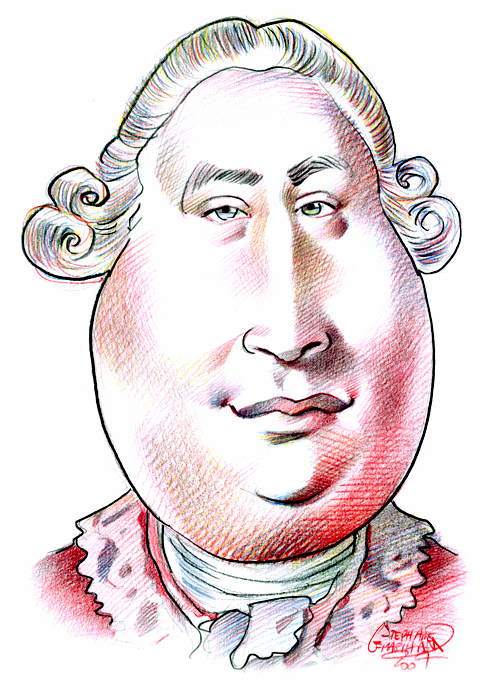 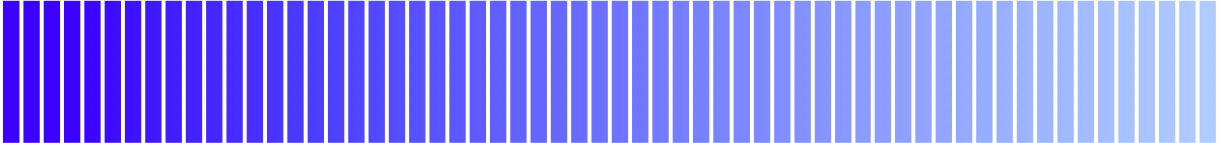 last slide
[Speaker Notes: Note. This presentation has hinted at how some aspects of Hume’s thought experiment might be criticized but there is more to be said.]